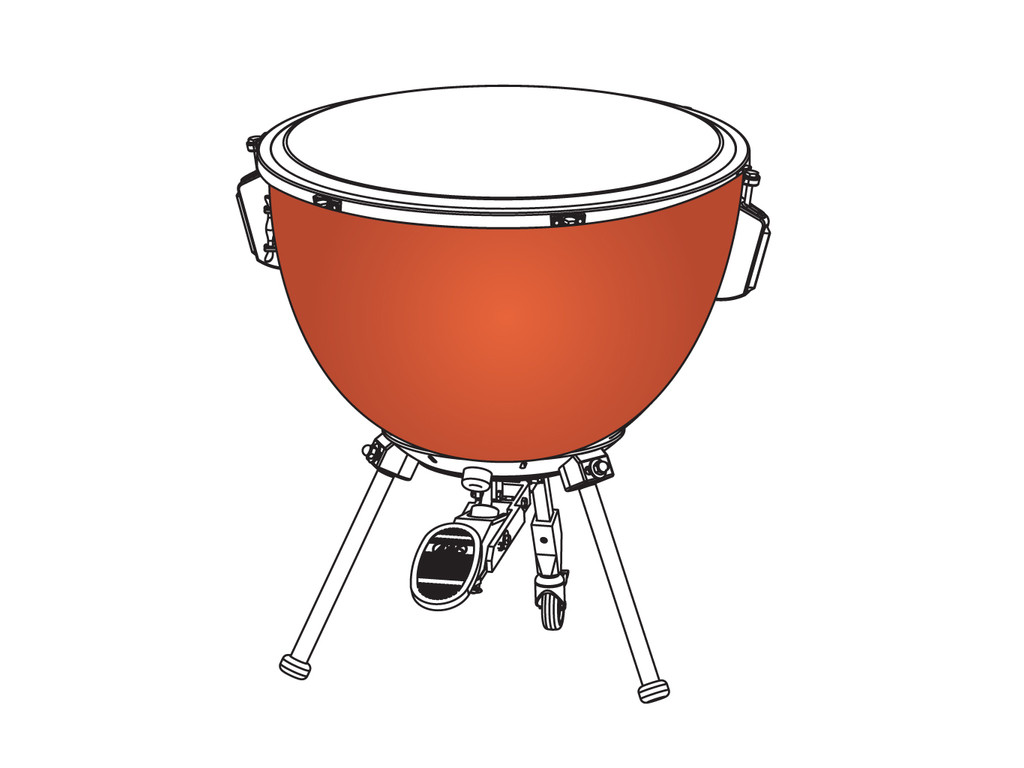 1
3
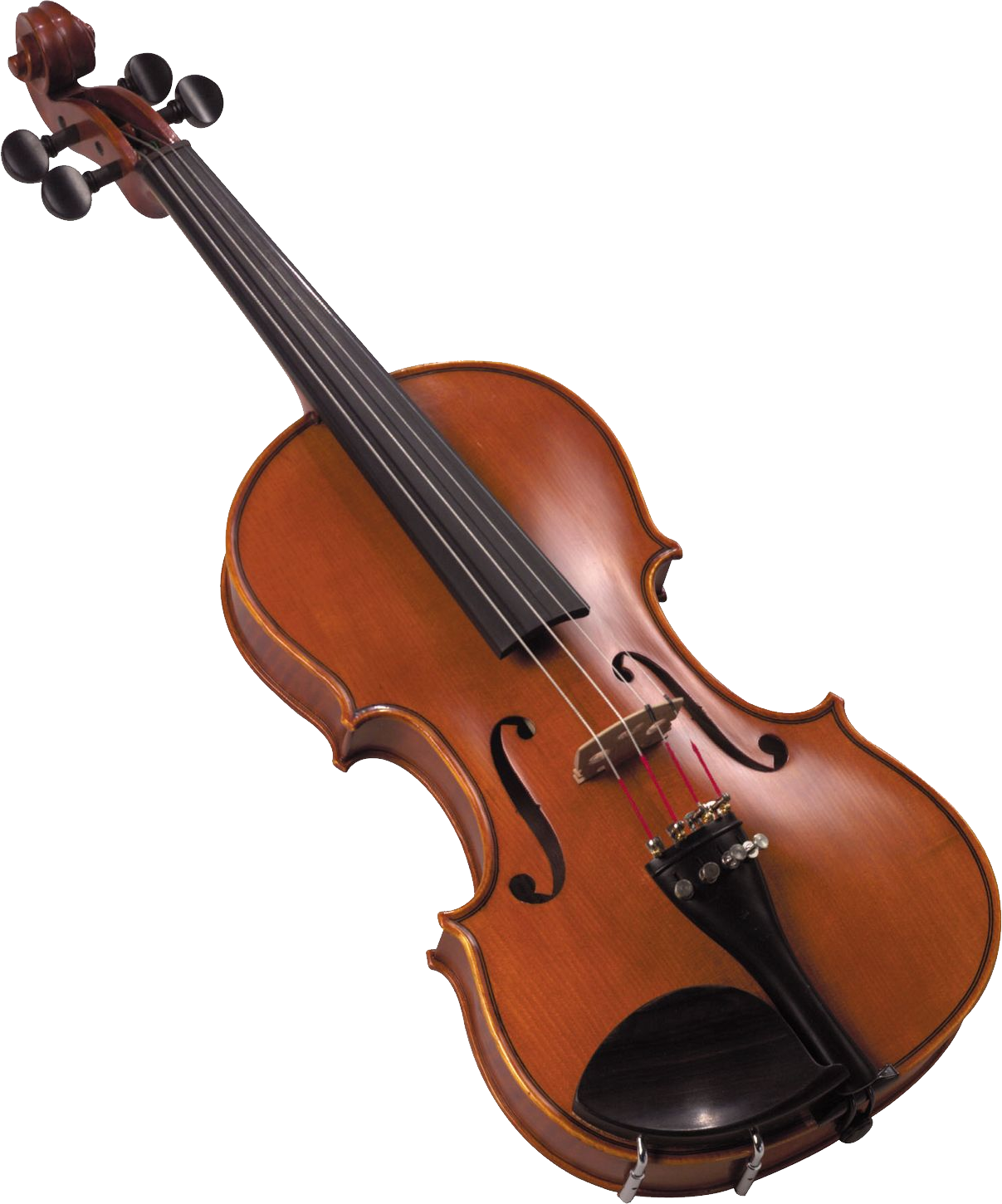 Pauke
2
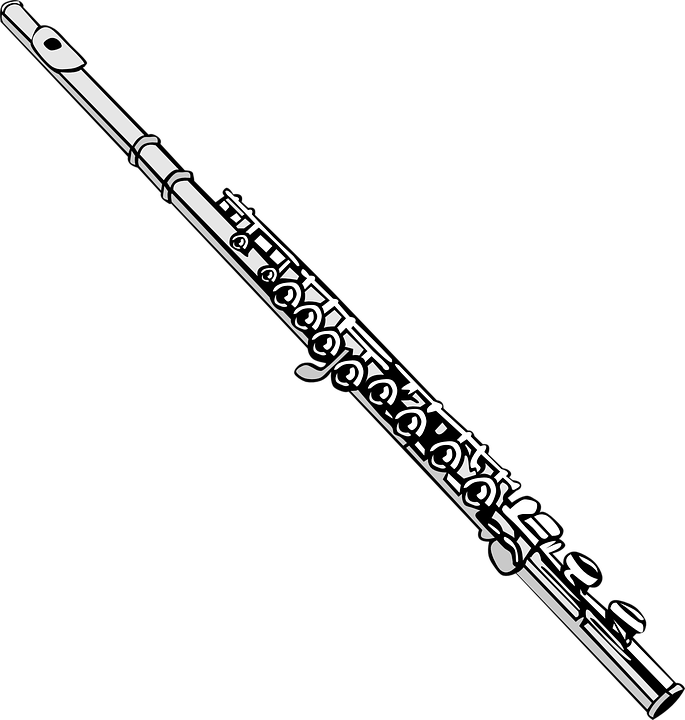 Geige
Querflöte
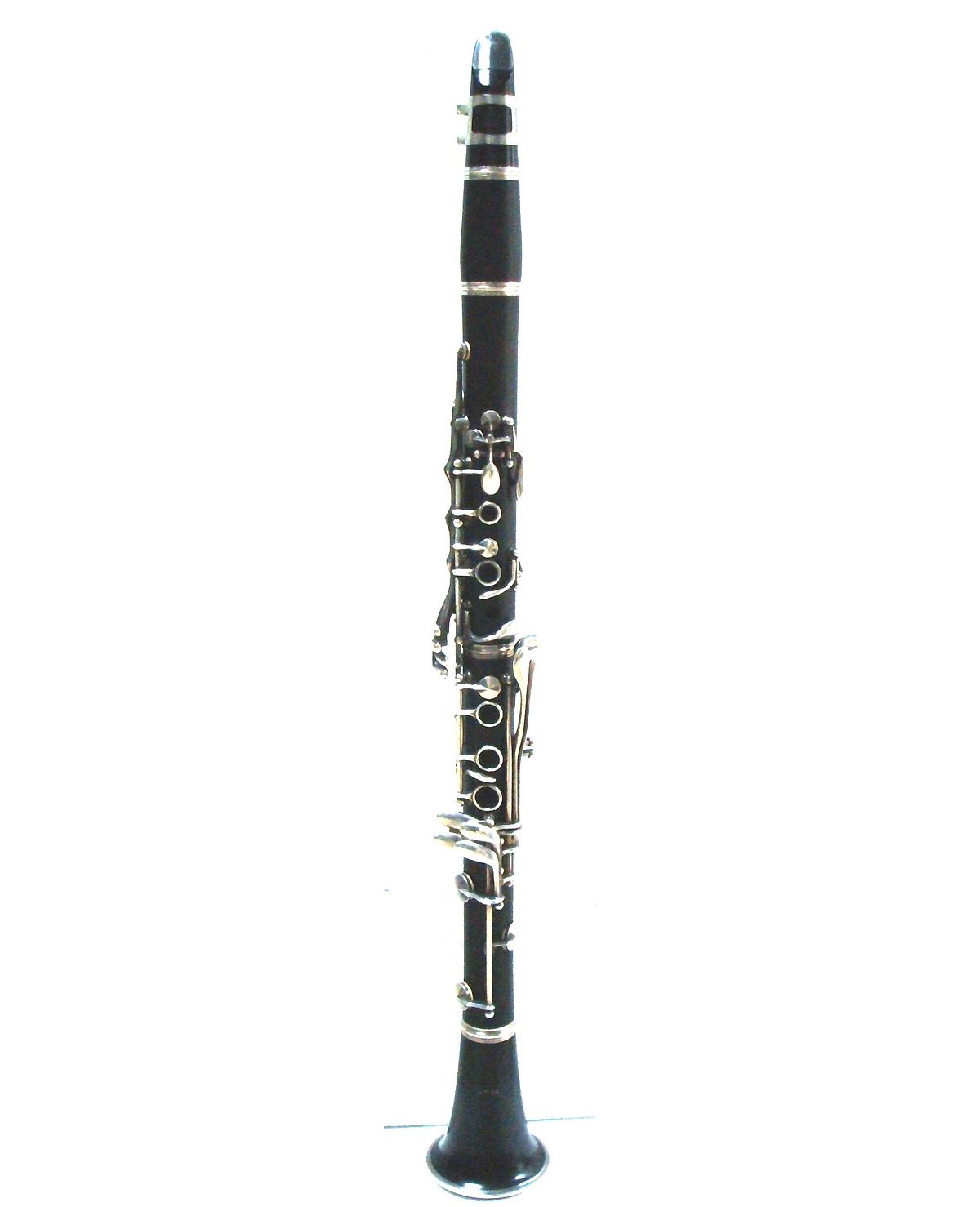 Klarinette
6
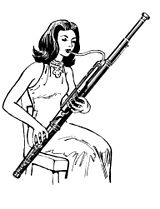 4
1
5
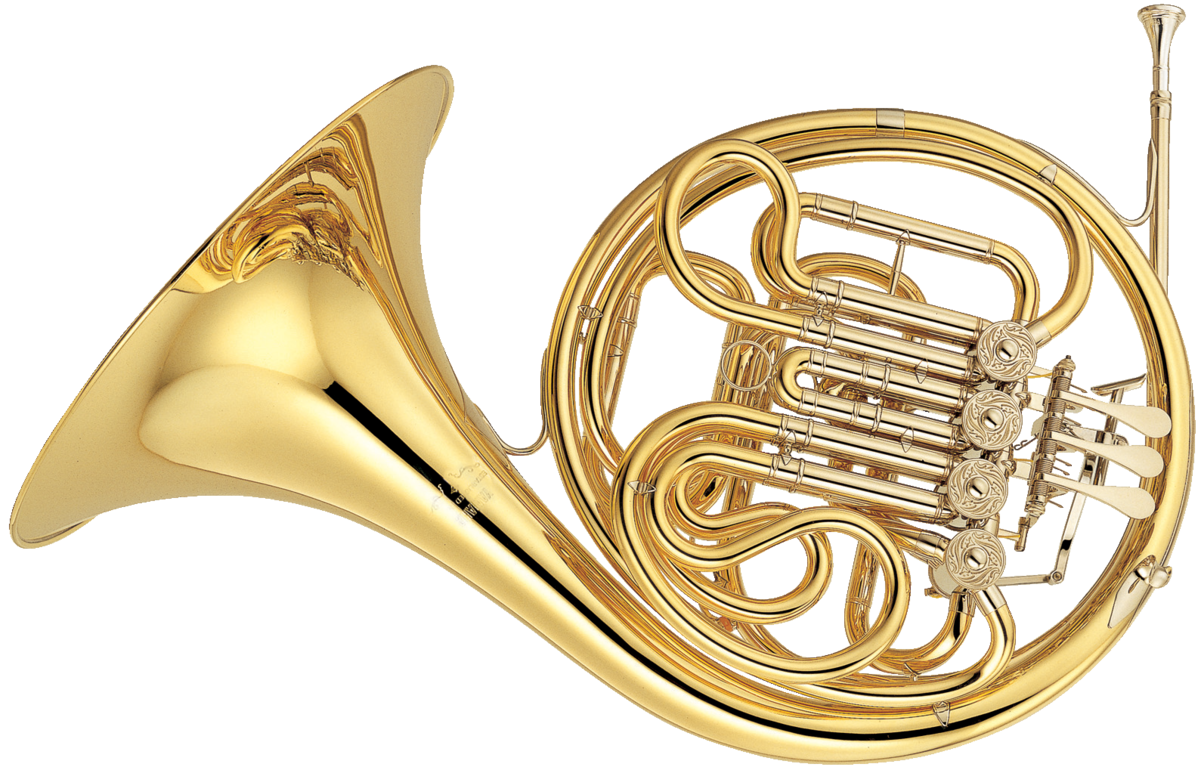 Oboe
1
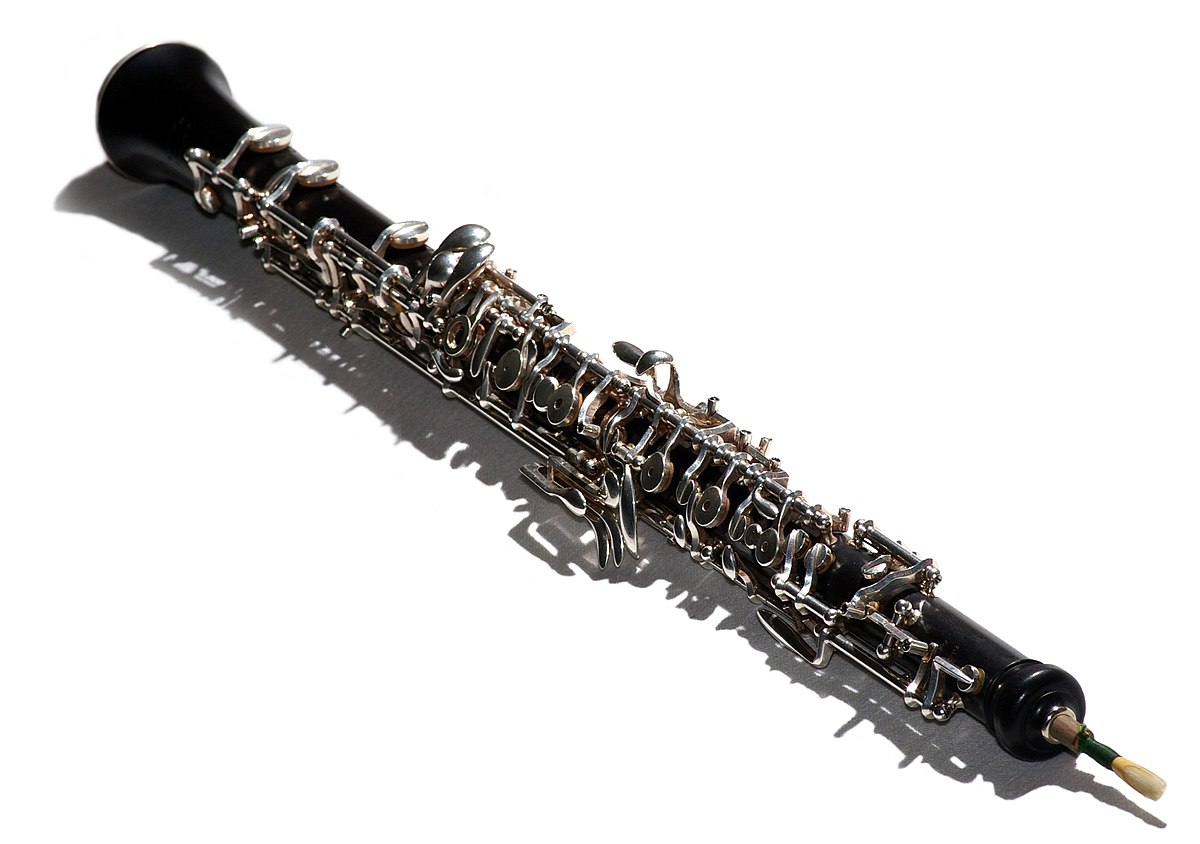 Fagott
7
Horn
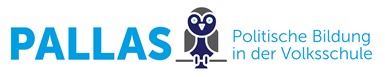